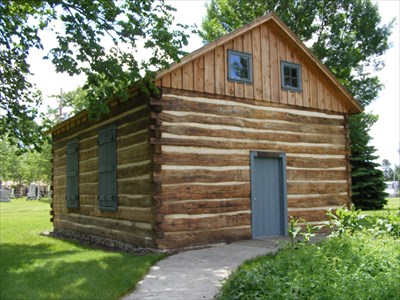 Our Story:

First Baptist Church of West Allis

9. Hard Times: Rev Clack (1850)
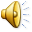 Pastors of Greenfield Baptist Church
Rev R. Griffing		1836-1838
Rev E Matthews		1838-1840
Rev R. Griffing		1840-1841
Rev Conrad			1841-1842
Rev J Murphy		1842-1843
Rev W. R Manning	1843-1847
Rev Raymond		1847-1850
Rev W. Clach			1850-1850
					1850-
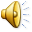 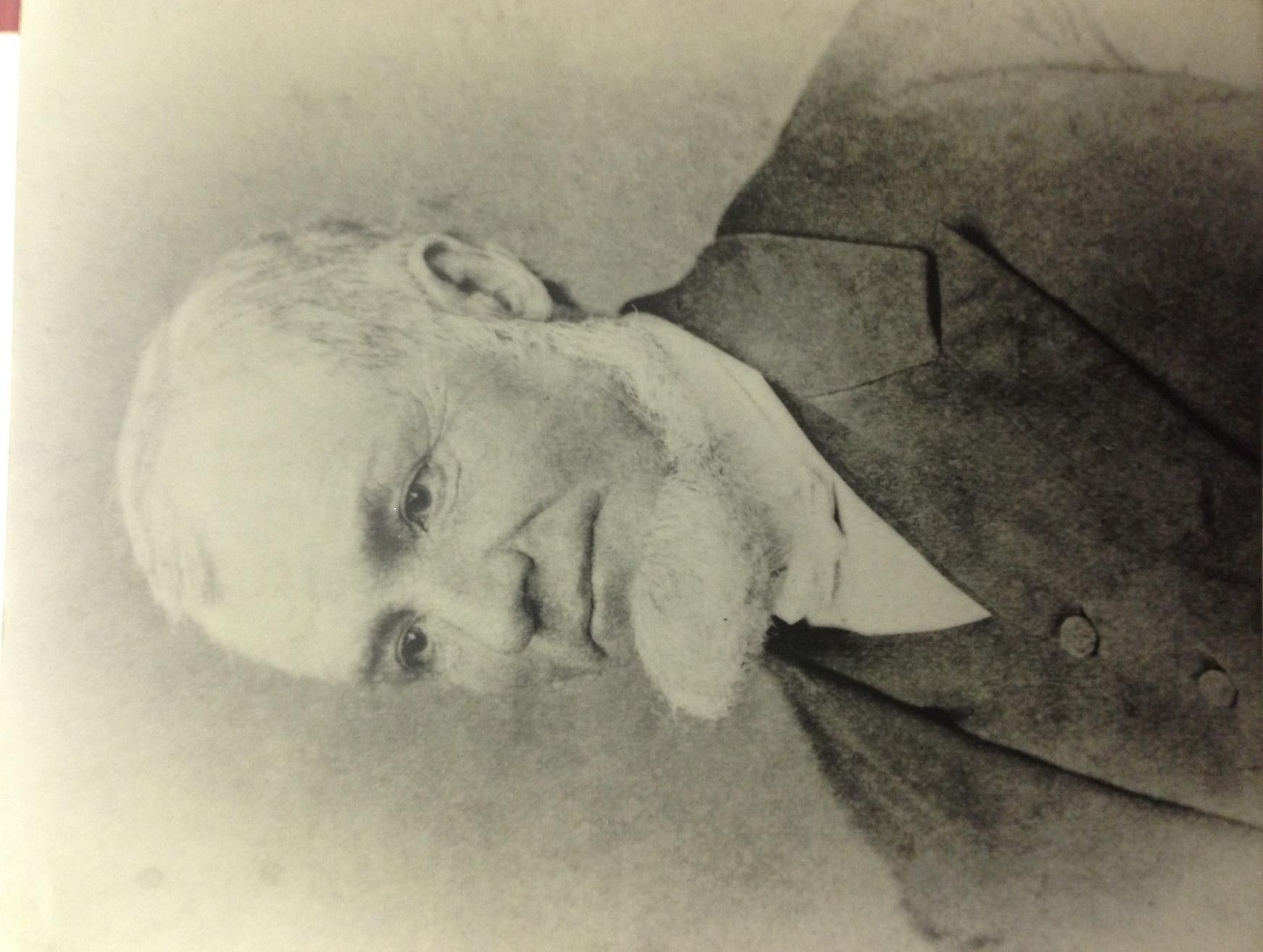 Rev William Clack
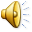 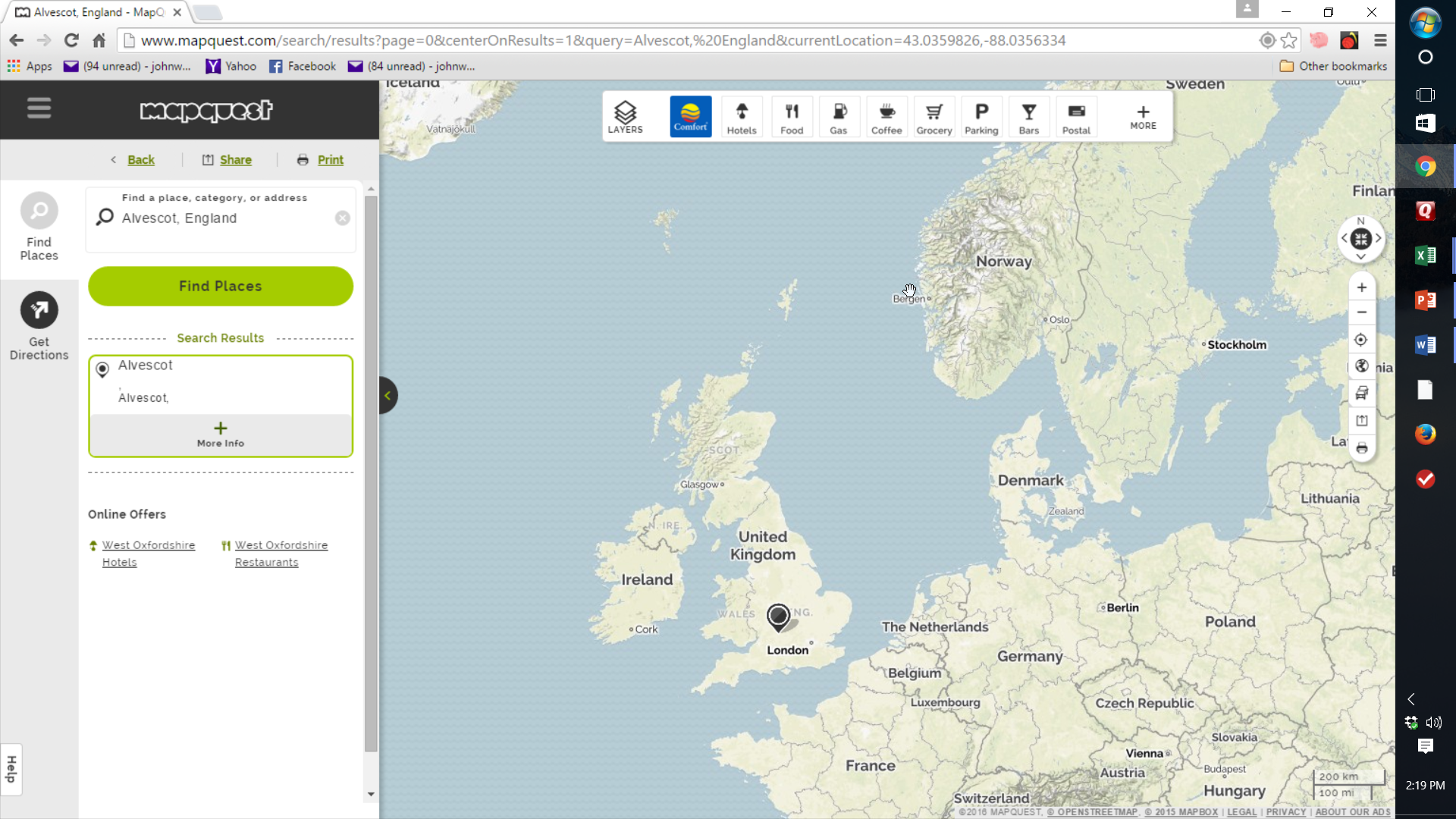 Northern United States in 1840
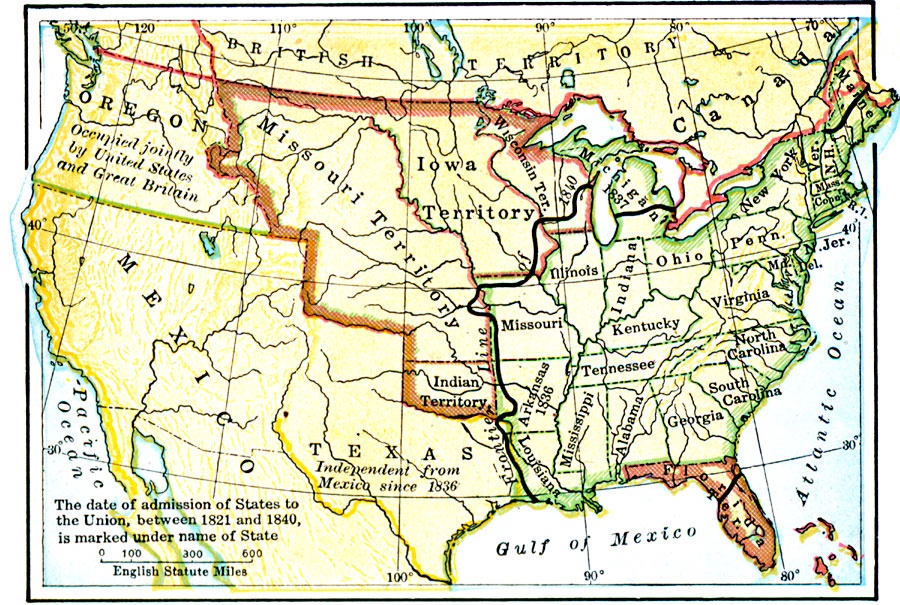 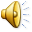 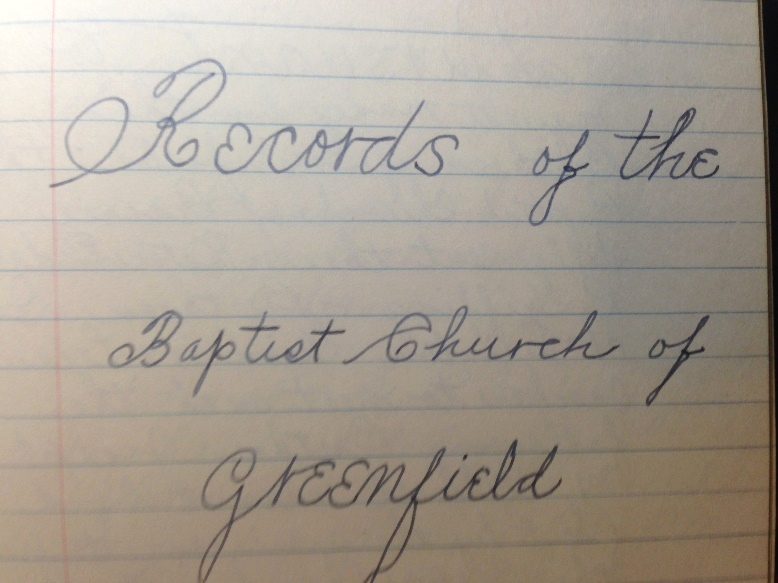 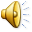 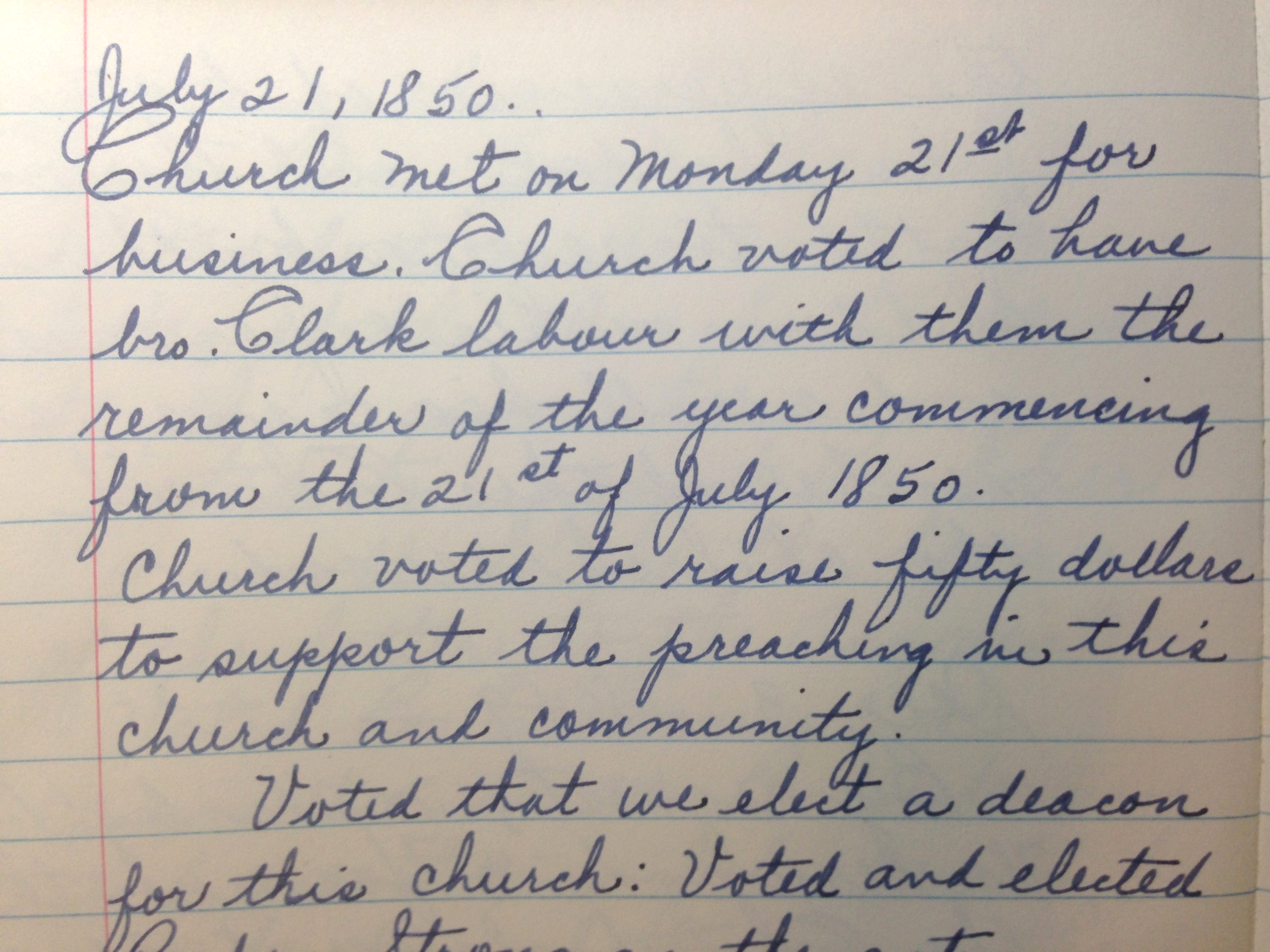 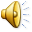 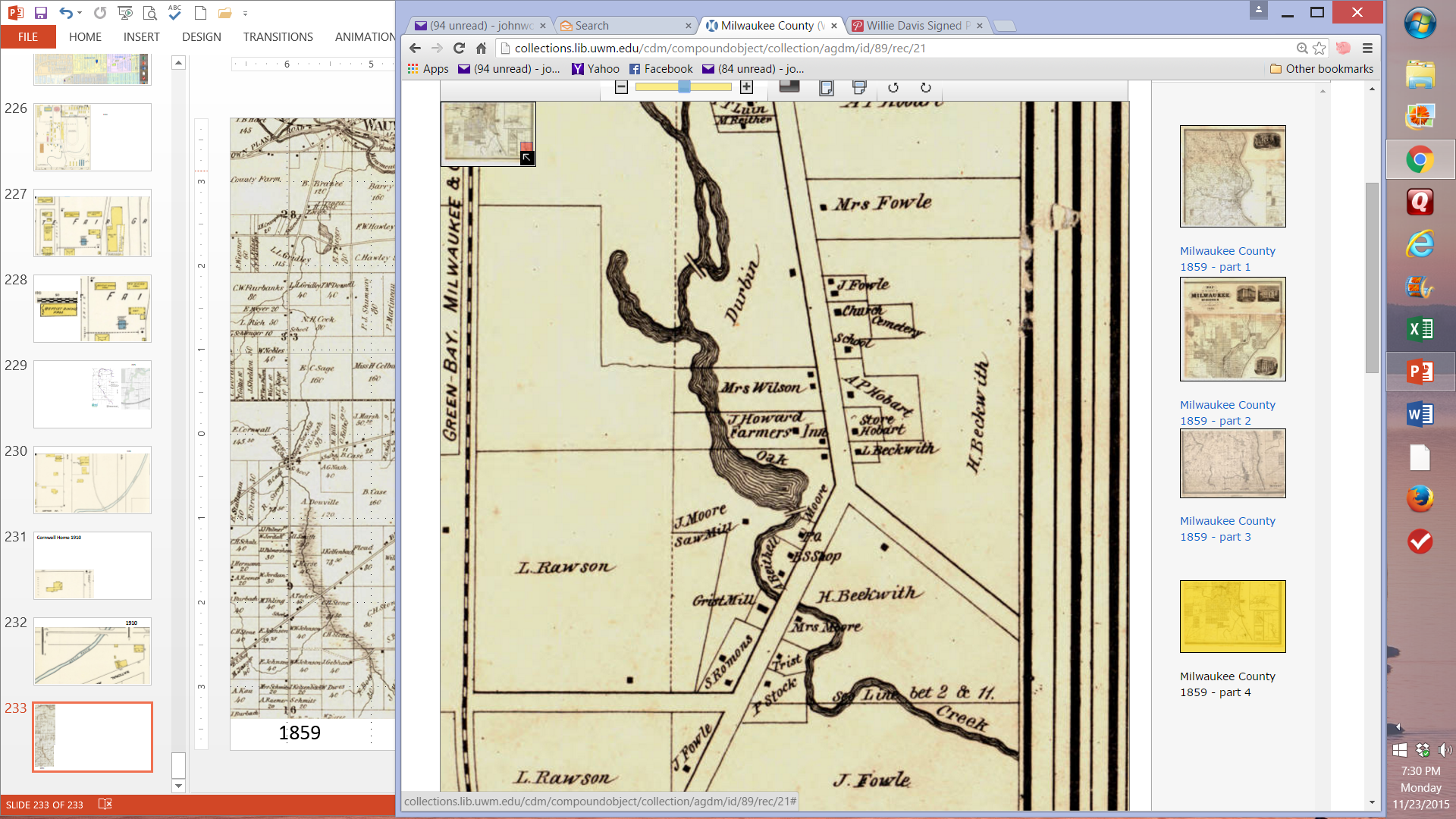 Oak Creek/South Milwaukee in 1859
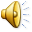 MILWAUKEE COUNTY TOWNSHIPS (1842)
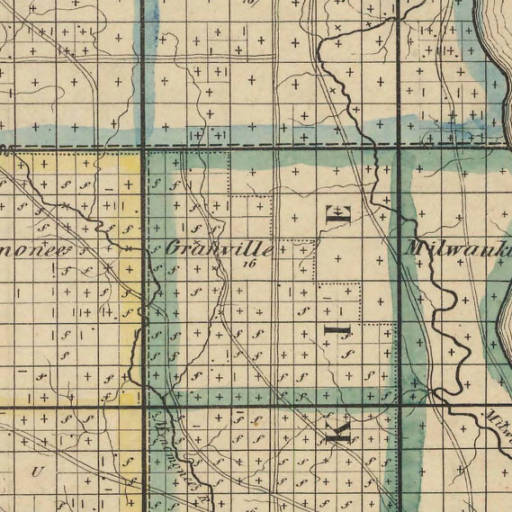 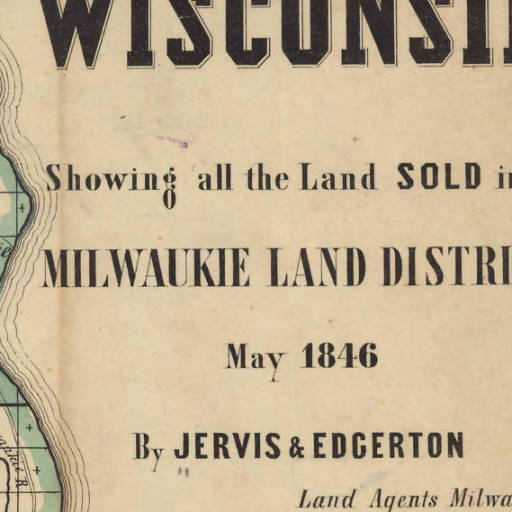 Lake



Oak Creek
Granville



Wauwatosa


Honey Creek
Greenfield



Franklin
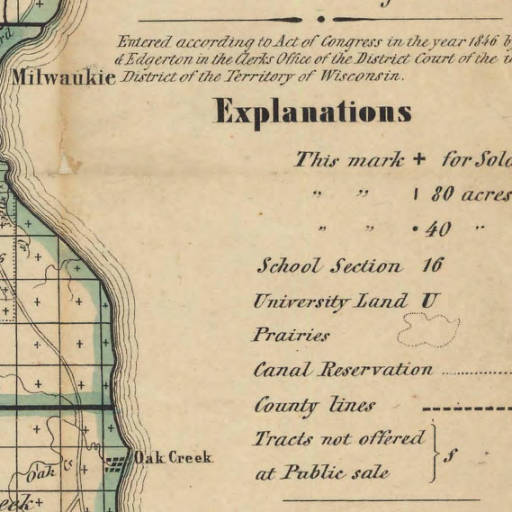 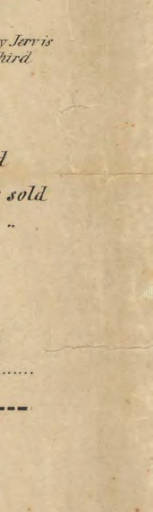 Milwaukee
Hampton Ave



Greenfield Ave



College Ave

27th Street
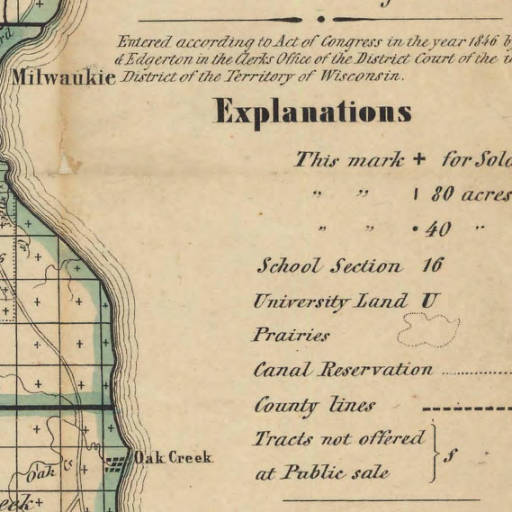 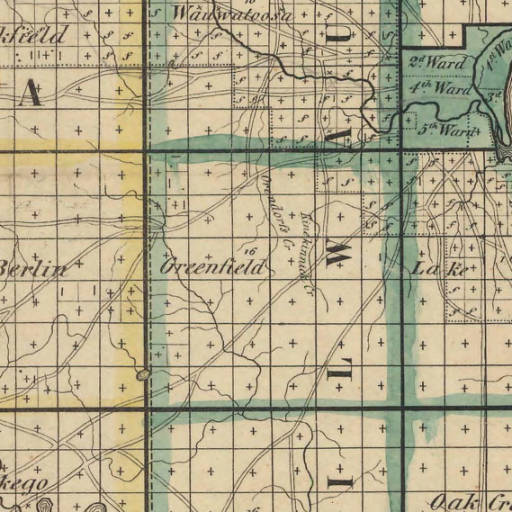 Village of Milwaukee
Oak Creek (South Milwaukee)
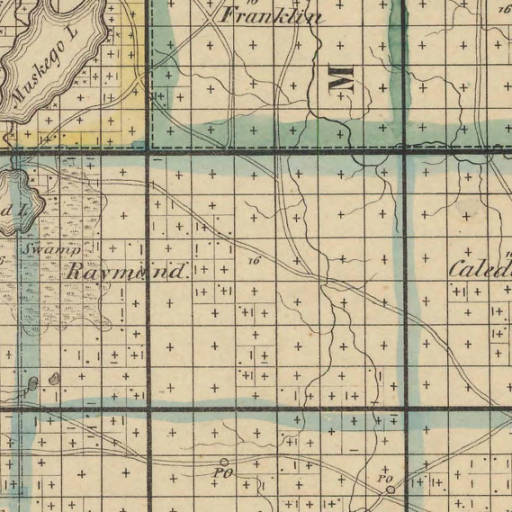 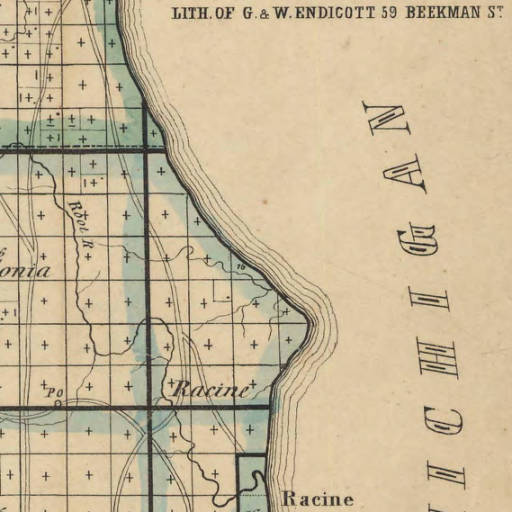 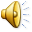 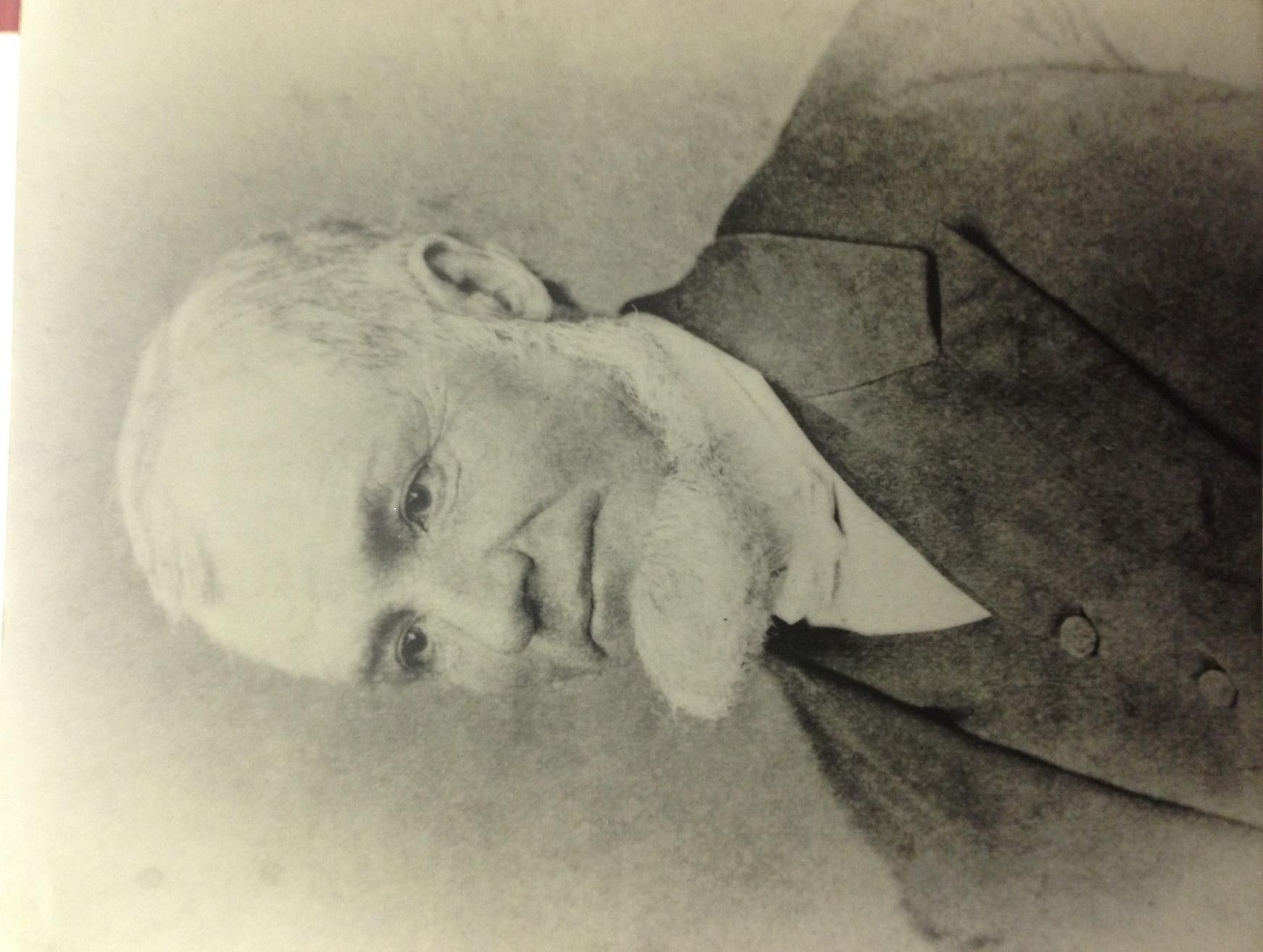 Rev William Clack
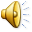 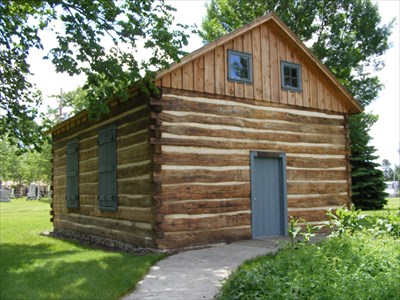 Our Story:

First Baptist Church of West Allis

End of history 9
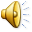